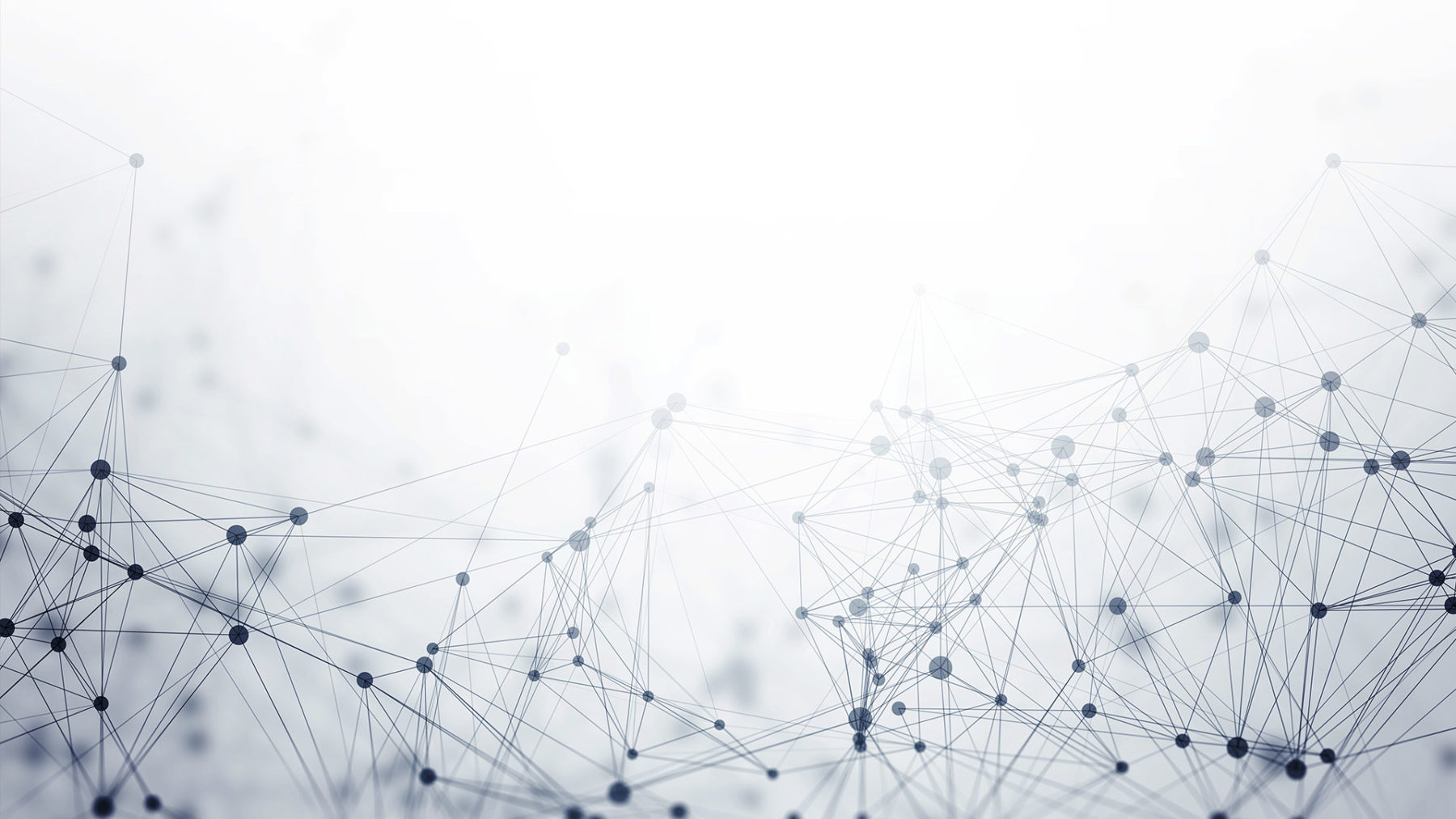 2021
ОСНОВНЫЕ ПОКАЗАТЕЛИ ДЕЯТЕЛЬНОСТИ ФНС РОССИИ ЗА 2021 ГОД
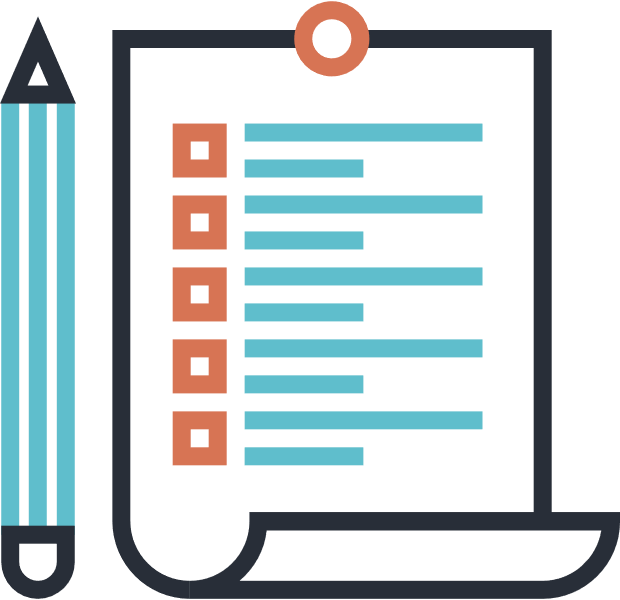 ПУБЛИЧНАЯ ДЕКЛАРАЦИЯ ЦЕЛЕЙ И ЗАДАЧ
2019	        2020	                 2021
КОЛИЧЕСТВО РЕШЕНИЙ СУДОВ ПО СПОРАМ, ПРОШЕДШИМ ДОСУДЕБНОЕ УРЕГУЛИРОВАНИЕ
ДОНАЧИСЛЕНО НА ОДНУ 
ВЫЕЗДНУЮ ПРОВЕРКУ
4
КОЛИЧЕСТВО ВЫЕЗДНЫХ 
НАЛОГОВЫХ ПРОВЕРОК
5
6
4,9 ТЫС. ДЕЛ
49,8 МЛН. РУБ.
8,1 ТЫС.ЕД.
* - годовой показатель, 
введен с 2021 года
КОЛИЧЕСТВО ДОКУМЕНТОВ, ПРЕДСТАВЛЕННЫХ ДЛЯ ГОСУДАРСТВЕННОЙ РЕГИСТРАЦИИ В ЭЛЕКТРОННОМ ВИДЕ
ДОЛЯ НАЛОГОПЛАТЕЛЬЩИКОВ, ДАЮЩИХ ВЫСОКИЙ УРОВЕНЬ ОЦЕНКИ РАБОТЕ, ПРОВОДИМОЙ ФНС РОССИИ ПО ПРОТИВОДЕЙСТВИЮ КОРРУПЦИИ
1
8
3 123,5 ТЫС. ЕД.
85%
РЕЗУЛЬТАТИВНОСТЬ ПРОВЕРОК СОБЛЮДЕНИЯ ВАЛЮТНОГО ЗАКОНОДАТЕЛЬСТВА
УРОВЕНЬ УДОВЛЕТВОРЕННОСТИ ГРАЖДАН КАЧЕСТВОМ ПРЕДОСТАВЛЕНИЯ ГОСУДАРСТВЕННЫХ УСЛУГ
УВЕЛИЧЕНИЕ КОЛИЧЕСТВА НАЛОГОПЛАТЕЛЬЩИКОВ, В ОТНОШЕНИИ КОТОРЫХ ПРОВОДИТСЯ НАЛОГОВЫЙ МОНИТОРИНГ
2
3
7
99%
99,5%
62%*